بسم الله الرحمن الرحيمنظرية الاختبارات ( التقليدية والحديثة )
لا تنسوا اخوانكم بصالح دعاؤكم
تقدير قدرة المفحوصين
يتمثل الغرض الأساسي للاختبار في ظل نظرية السمات الكامنة هو تحديد قدرة المفحوص , وإذا تم ذلك فانه يمكن تحقيق هدفين أساسين 
يتعلق الأول بتحديد القدرة التي يمتلكها المفحوص 
يتعلق الثاني بمقارنة المفحوصين ببعضهم البعض لأغراض رصد الدرجات والتصاديق والمنح الدراسية .

ومن المعروف أن الاختبار يستخدم لقياس سمة كامنة من خلال مجموعة أو عينه  من الفقرات التي تقيس السمة أو المؤشرات الدالة عليها , وحيث كان التركيز سابقا على تقدير معلمات الفقرة ثم افتراض أن قدرة المفحوصين معروفة .
الأمر الذي يمكننا من تقدير القدرة الحقيقة غير المعروفة , وهنا تبرز أهمية هذا الافتراض , وذلك لأن وحدة القياس للقدرة هي نفس وحدة القياس لمعلمة صعوبة الفقرة .
 فعندما يتم تطبيق الاختيار فإن كل مفحوص يستجيب لعدد (ن) من الفقرات حيث تكون العلامة التي يحصل عليها الطالب على الفقرة الواحدة ثنائية 
إما العلامة (1) في حالة الإجابة الصحيحة 
أو العلامة (صفر) في حالة الإجابة الخاطئة .
 وتبعا لذلك فإن علامة المفحوص على الفقرة الواحدة ستنحصر بين المدى (صفر – 1) أي أن استجابة المفحوص ستاخذ نمطين إما (1) وإما (صفر) ومن هنا سيتم استخدام كل من نمط الاستجابة ومعلمات الفقرة في تقدير قدرة المفحوصين والتي لاتكون عادة معروفة .
إجراءات تقدير القدرة
لتقدير قدرة مفحوص في ظل النظرية الحديثة للقياس يتم استخدام اجراءات الحد الأعلى لنسبة الترجيح كما هو بالنسبة لتقدير معلمات الفقرة , حيث تتفاعل وتتداخل هذه الإجراءات فيما بينها وتبدأ بالقيم المسبقة مثل الصعوبة والتمييز باعتبارها معلمات للفقرة .
 حيث تستخدم لحساب احتمال إجابة المفحوص على كل فقرة إجابة صحيحة , بعد ذلك تجري عملية تعديل على تقدير القدرة بحيث يتطابق نمط الاستجابة للفقرة مع احتمالات الإجابة الصحيحة والتي تكون قد تم حسابها .
وتستمر هذه التعديلات حتى نحصل على اقل قيمة مضافة بحيث تكون القيمة المضافة قيما صغيرة حيث تكون النتيجة التي نحصل عليها بمثابة تقدير لمعلمة القدرة , ومن المهم  أن يدرك القارئ أن هذه الإجراءات ( التعديل ) تتم لكل مفحوص خضع للاختبار .
علاقة ثبات الفقرة بتقدير قدرة المفحوصين
من الأمور المهمة في نظرية السمات الكامنة هو ثبات القدرة من خلال الفقرات التي تتعلق بها ويعتمد ثبات الفقرة على عاملين هامين .
قياس جميع فقرات الاختبار لنفس السمة 
وقوع جميع معالم الفقرات على وحدة قياس واحدة ( متصل موحد )
خلاصة
من خلال الفصل السابق هناك مجموعة من الاعتبارات المهمة تم تصنيفها على النحو التالي :
أولا: توزيع القدرة المقدرة .
إن المعدل المنطقي للتقديرات يجب أن يقترب من معلمة القدرة للمفحوصين من خلال البرامج الحاسوبية .
إذا كانت صعوبة الفقرات تقترب من قدرات المفحوصين فإن متوسط تقديرات القدرات للمفحوصين يجب أن يقترب من قيمة القدرة .
تكون قيمة الخطأ المعياري للتقدير عالية إذا كانت قيم صعوبة الفقرات غير قريبة من قيم قدرات المفحوصين 
إذا كانت قيم معاملات التمييز للفقرات عالية فإن قيمة الخطأ المعياري للتقدير ستكون متدنية .
إن الوضع المناسب لتقدير قدرة المفحوصين هو أن تكون قيم معلمات الصعوبة للفقرات متقاربة من جهة , وتتساوى كل من صعوبة الفقرات مع معلمة القدرة وأما قيم معلمات التمييز فيجب أن تكون عالية .
ثانيا: علاقة ثبات الفقرة بتقدير قدرة المفحوصين .
إن الفقرات المختلفة من حيث صعوبتها تؤدي إلى قيم مقدرة للقدرة بحيث تقترب من مستوى القدرة الحقيقة للمفحوصين .
يميل نمط التقديرات بشكل عام إلى الاقتراب من معلمة قدرة المفحوصين 

ثالثا: ثبات قدرة المفحوصين :
يؤدي اختلاف معلمات الفقرات إلى قيم مختلفة لتقديرات القدرة وبالرغم من ذلك فإن هذه التقديرات , لابد أن تقترب من القيمة الحقيقة للقدرة .
تميل قيم التقديرات إلى الاقتراب من معلمة القدرة , وإذا استخدمت عدة اختبارات تتكون من عدد كبير من الفقرات ( اختبارات طويلة ) فإن متوسط تقديرات القدرة سيكون مساويا لمعلمة قدرة المفحوصين , كما تميل هذه التقديرات إلى التجمع في مجموعات حول قيمة المعلمة وفي هذه الحالة فإن مبدأ ثبات الفقرة قد تم انتهاكه
اقتران المعلومات
المعلومات أو المعرفة التي يمكن الحصول عليها إما عن المفحوصين أو  عن الفقرات من خلال تطبيق الاختبار مثل معلمات الفقرة وقدرة المفحوصين .
الجدير بالذكر أن فيشر هو أول من طرح مفهوم المعلومات بهذا المعني حيث عرف المعلومات على أنها مدى دقة المعلومات التي يمكن معرفتها أي أنه لا بد من الدقة كمعيار للمعلومات التي يمكن الحصول عليها عن الفقرات أو الاختبار أو عن المفحوصين .
ويمكن قياس الدقة من التغير في التقديرات أو الاختبارات التي تتعلق بمعلمة محددة و لذلك فان قياس الدقة يتم من خلال فكرة تباين التقديرات والذي سنرمز له بالرمز .
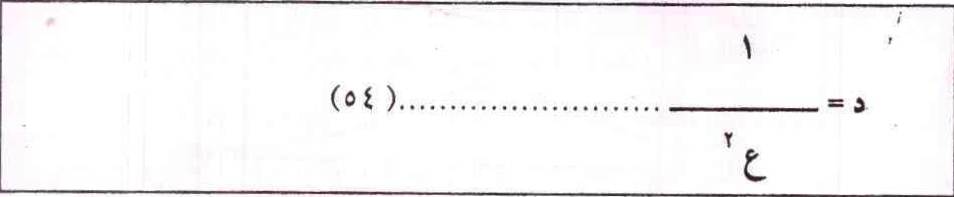 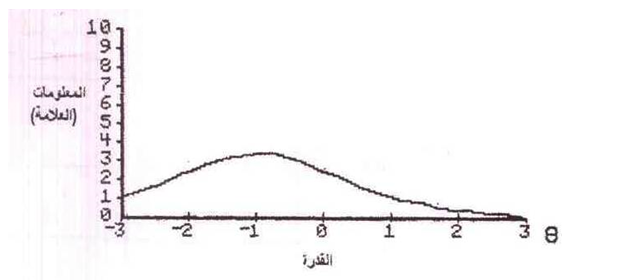 وكما هو معروف فان معلمة القدرة يرمز (ق) وان تقدير معلمة القدرة يرمز له بالرمز (ق) أي أن (ق) هو تقدير ل (ق) حيث يمكن إيجاد الانحراف المعياري لتقديرات معلمات القدرة للمفحوصين وإذا تم تربيع هذه القيمة فسنحصل على تباين هذه التقديرات وهو مؤشر على مستوي الدقة في تقدير مستوي القدرة .
ولان القدرة هي متغير متصل فان مقدار المعلومات سيكون متغيرا متصلا وإذا تم رسم مقدار أو شكل المعلومات مقابل القدرة فان الشكل .
يتضح تقدم أعلى قدر من المعلومات عن المفحوصين من ذوي مستوي القدرة حيث تبلغ القيمة الموازية لأعلى قدر من المعلومات عند قمة منحي  اقتران المعلومات .
أن اقتران معلومات الفقرة لا يعتمد على توزيع المفحوصين على متصل القدرة وهو ما يعتمد عليه منحى خصائص الفقرة ومنحنى خصائص الاختبار وبشكل عام فان قيمة اقتران المعلومات تبرز وتتضح من خلال مد خط أفقي من أي نقطة على المنحني بحيث تقابل مستوى قدرة معين على متصل المعلومات حيث سيقابل القدرة التي تقدمها الفقرة ذلك المستوي من القدرة و هذا ما يوضحه الشكل .
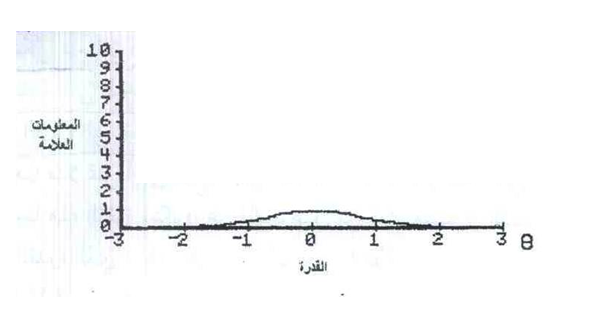 اقتران معلومات الفقرة :
بما أن منحنى اقتران المعلومات يعتمد على الفقرات التي يتكون منها الاختبار سواء كانت منفردة أو مجتمعة .
فان النظرية الحديثة تسمي أحيانا بنظرية الفقرة .
قيمة مقدار المعلومات الذي تقدمه الفقرة أعلى حد لها عند مستوي القدرة الذي يساوي صعوبة الفقرة وتقل هذه القيمة كلما ابتعدنا عن ذلك المستوي (صفر)حيث يقابل أعلى قمة لمنحنى اقتران المعلومات للفقرة .
اقتران معلومات الاختبار :
أن الاختبار هو مجموعة من الفقرات فان معلومات الاختبار عند مستوي معين من مستويات القدرة هي مجموع معلومات الفقرات عند ذلك المستوي من القدرة وبذلك يمكن تعريف اقتران معلومات الاختبار من خلال .
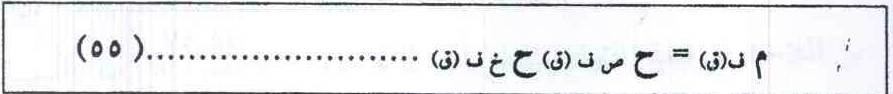 وكما هو معروف فانه يمكن إيجاد اقتران المعلومات لكل فقرة في الاختبار كل على حدة وان مقدار الملومات يمكن الحصول علية من كل فقرة سيكون محدودا (قليلا) إذا ما بمقدار المعلومات التي يمكن الحصول عليه من الاختبار .
تعريف اقتران معلومات الفقرة .
إن مقدار المعلومات التي يمكن الحصول عليها من الاختبار يتأثر بالنموذج المستخدم حيث أن لكل نموذج افتراضاته ومعلمات ومن هنا فان تعريف معلومات الفقرة يختلف من نموذج إلى اخر .
اولا : النموذج أحادي المعلمة :
المعلمة فان التعريف الرياضي لاقتران معلومات الفقرة .
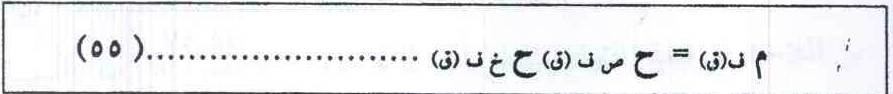 ثالثا : النموذج ثلاثي المعلمات :
أن النموذج ثلاثي المعلمات لا يتمتع بالخصائص الرياضية للاقتران اللوغاريتمي  .
فان المعادلة الخاصة بحساب مقدار معلومات الفقرة في ظل هذا النموذج يكتنفها شيء من التعقيد .
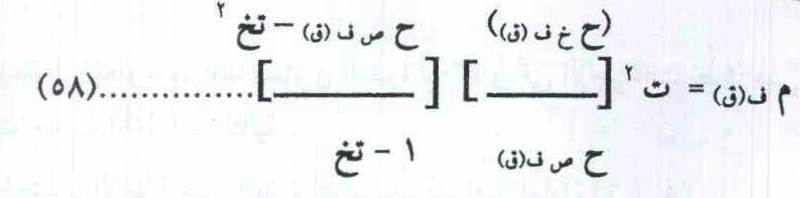 اجراءات تدريج الاختبار
كان ألن بيرنبوم -1968 , هو اول من اقترح فكرة تدريج الاختبار 
بعد ذلك انتشر هذا المفهوم بشكل واسع واستخدمت فيه البرامج الحاسوبيه مثل برمجيه بيسكال ل رايت و ميد , و برمجية لوجست ل ونجرسكي وبارتون
تعتبر وحدة القياس من اهم المشكلات التى واجهت اقتراح بيرنبوم اذ ان هذا الاقتراح لم يقدم وحدة قياس منفرده (وحيدة) لمتصل القدرة
الخلاصة
في تدريج الاختبار البيانات التي نحصل عليها نتيجة لعمليات التدريج ستختلف باختلاف عدد المفحوصين الذين يجيبون على جميع الفقرات او لا , و كذلك بالنسبه للفقرات الصعبه و السهله , هل اجيب عليها جميع المفحوصين ام لا , لان هناك بيانات لا تدخل في اجراءات التحليل وذلك لان هذا الحذف سيؤثر في البيانات
بما ان الاختبارات يتم تصميمها بحيث تبدو سهله او متوسطه الصعوبه او صعبه فان نتائج عملية التدريج لابد ان تعكس ذلك بالضرورة
في كل عملية تدريج فان المفحوصين الذين يحصلون على نفس العلامة الخام , سوف يحصلون على نفس تقدير القدرة في ظل نموذج راش
هناك عدة عوامل تساهم في اختلاف المتوسطات الحسابيه للمفحوصين و الانحرافات المعياريه لتقديرات قدراتهم 
اجراءات الفقرات المشتركة (Anchoring) والتي تقرب متوسط تقديرات القدرة من متوسط صعوبة فقرات الاختبار حيث يؤدي ذلك الى ان يكون متوسط صعوبة الاختبار السهل قيمة موجبة و متوسط صعوبة الاختبار الصعب قيمة سالبة و متوسط صعوبة الفقرات المشتركة يقترب من الصفر
عدد المفحوصين حيث يمكن ان يقل عدد المفحوصين بسبب اجراءات التدريج التى تتطلبها عملية التدريج حيث الحذف للمفحوصين او للفقرات و يزداد اثر ذلك اذا كان عدد المجموعة قليل في الاصل .ِ
ان اجراءات الفقرات المشتركة تدفع بقيمة متوسط صعوبة الفقرات الى الاقتراب من الصفر وبالتالي الى تحديد قيمة منتصف متصل السمة الى قيمة (الصفر) , اذ ان النتيجة المباشرة لذلك هي العلامة المتوسطة (صفر) على الاختبار في حالاته الثلاث (صعب , سهل , متوسط) وفي كل مرة من مرات التدريج و ضمن منحنى خصائص الفقرة و يعود ذلك بالطبع الى ان معلمة الصعوبة لجميع الفقرات تساوي 1
تحديد خصائص الاختبار
للحصول على عينه من الفقرات (اختبار) فانه من الضروري مراعاة الخطوات التالية :
تحديد السمة الكامنة التى سيقيسها الاختبار 
صياغة الفقرات لقياس هذه السمة
تطبيق الفقرات لاستبعاد الفقرات الضعيفه منها
اختيار مجموعة الفقرات التى تقيس السمة قيد الاهتمام
تطبيق الفقرات على مجموعة كبيره من المفحوصين
اختيار نموذج منحنى خصائص الفقرة المراد تصميم الاختبار من خلاله
تحليل استجابات المفحوصين على الفقرات لتدريج الاختبار
انواع الاختبارات
اولا : اختبارات التصفية (الغربلة)
وهي اختبارات تهدف الى التمييز بين المفحوصين ممكن هم فوق او تحت مستوى قدرة محدد بهدف تصفيتهم لاختيار الافضل بينهم مثل تحديد المنح و البعثات الدراسية للطلبه او التعيين في المراكز المهمة التى تحتاج لقدرات عالية
ثانيا : الاختبارات واسعة النطاق
وهي اختبارات تستخدم لقياس قدرة المفحوصين فوق حد معين من القدرة و تستخدم لاغراض المقارنه بين المفحوصين ممن يقعون فوق المعيار المحدد مثل اختبارات القراءة و الرياضيات ذات المحتوى الواسع
ثالثا : اختبارات القمم (الفجوات)
وهي اختبارات تشكل حالة الوسط بين اختبارات التصفيه و اختبارات واسعة النطاق بمعنى انها تستخدم لقياس القدرة البسيطه على نطاق واسع لكن هذا النطاق اضيق من نطاق اختبار واسع النطاق و تستخدم كذلك في في الحالات التى يكون فيها عدد المفحوصين كبيرا وينقسمون الى مجموعات متمايزه أي يوجد فجوات في توزيع قدراتهم
نشكر لكم حسن استماعكم